Lecture 32 of 41
Lab 6: Ray Tracing
with ACM SIGGRAPH Demo & POV-Ray
William H. Hsu
Department of Computing and Information Sciences, KSU

KSOL course pages: http://bit.ly/hGvXlH / http://bit.ly/eVizrE 
Public mirror web site: http://www.kddresearch.org/Courses/CIS636
Instructor home page: http://www.cis.ksu.edu/~bhsu

Readings:

Last class: Chapter 14, Eberly 2e – see http://bit.ly/ieUq45
Today: Ray Tracing Handout
Next class: Chapter 15, Ray Tracing Handout
Lecture Outline
Reading for Last Class: Chapter 14, Eberly 2e
Reading for Today: Ray Tracing Handout
Reading for Next Class: Chapter 15, Eberly 2e; Ray Tracing Handout
Last Time: Ray Tracing (RT), Part 1 of 2
Vectors: Light (L) & shadow, Reflected (R), Transmitted & refraction
Basic recursive ray tracing & ray trees
Phong illumination model, texture mapping revisited
Distributed RT: survey, supersampling illustrated
Things you get “for free”: clipping, VSD (backface/occlusion culling)
Today: Ray Tracing Lab
ACM SIGGRAPH demo: http://bit.ly/cIlgx2 
POV-Ray: http://www.povray.org
Next Class: Ray Tracing 2 of 2
Hybridizing RT with radiosity (photon maps)
Progressive refinement
Where We Are
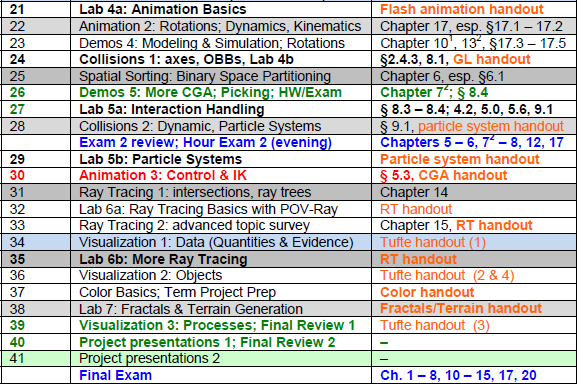 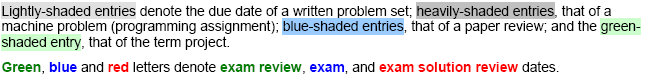 Acknowledgements:
Ray Tracing
Dave Shreiner & Brad Grantham
Adjunct Professor & Adjunct Lecturer,              Santa Clara University
ARM Holdings, plc
http://www.plunk.org/~shreiner/
http://www.plunk.org/~grantham/
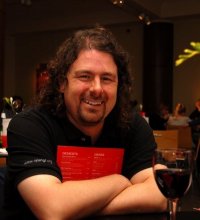 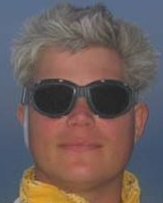 G. Scott Owen & Yan Liu
Professor Emeritus / ACM SIGGRAPH President & Graduate Research Assistant
Hypermedia and Visualization Laboratory
Department of Computer Science
Georgia State University / ACM
http://www.cs.gsu.edu/gsowen/
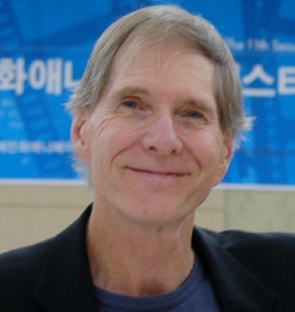 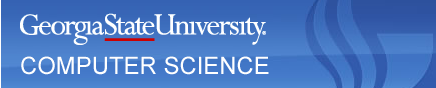 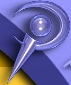 David K. Buck, Aaron Collins, et al.
Developers
Persistence of Vision Raytracer (POV-Ray)
http://www.povray.org
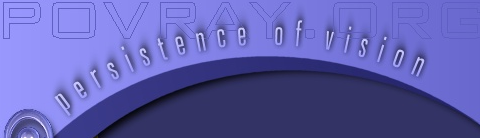 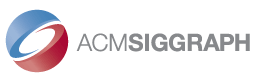 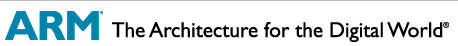 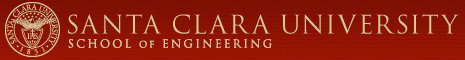 Review [1]:
Reasons for Using Ray Tracing
Simulate rays of light
Produces natural lighting effects






Hard to simulate effects with rasterization techniques (OpenGL)
Rasterizers require many passes
Ray-tracing easier to implement
Adapted from slides © 2001 D. Shreiner & B. Grantham, SCU
COEN 290: Computer Graphics I, Winter 2001 –  http://bit.ly/hz1kfU
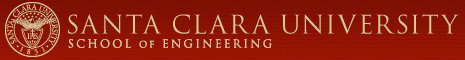 Review [2]:
How Ray Tracing Works
Trace rays from eye instead
Do work where it matters
Light
Image
Plane
Eye
Object
This is what most people mean by “ray tracing”.
Adapted from slides © 2001 D. Shreiner & B. Grantham, SCU
COEN 290: Computer Graphics I, Winter 2001 –  http://bit.ly/hz1kfU
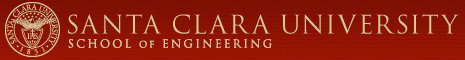 Review [3]:
Ray/Triangle Intersection
Want to know: at what point p does ray intersect triangle?
Compute lighting, reflected rays, shadowing from that point
p = tmin
rd
ro
<?, ?, ?>
(t = ???)
Adapted from slides © 2001 D. Shreiner & B. Grantham, SCU
COEN 290: Computer Graphics I, Winter 2001 –  http://bit.ly/hz1kfU
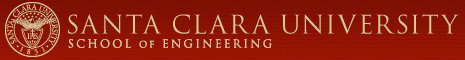 Review [4]:
General Notation Review
We’ll use triangles for lights
Can build complex shapes from triangles
Some lighting terms
Light
Eye
N
I
R
V
Adapted from slides © 2001 D. Shreiner & B. Grantham, SCU
COEN 290: Computer Graphics I, Winter 2001 –  http://bit.ly/hz1kfU
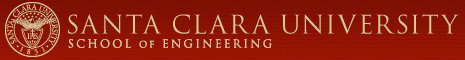 Review [5]:
Recursive Calculation & Ray Tree
Recursive ray evaluation









Generates ray tree shown at right
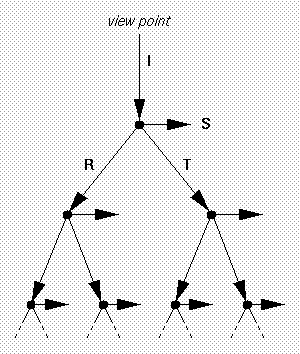 rayTrace(ray) {
    hitObject(ray, p, n, triangle);
    color = object color;
    if(object is light)
        return(color);
    else
        return(lighting(p, n, color));
}
Ray tree
© 2000 N. Patrikalakis, MIT
http://bit.ly/fjcGGk 

I = Incident ray
S = light Source vector (aka L) 
R = reflected ray
T = transmitted ray
Adapted from slides © 2001 D. Shreiner & B. Grantham, SCU
COEN 290: Computer Graphics I, Winter 2001 –  http://bit.ly/hz1kfU
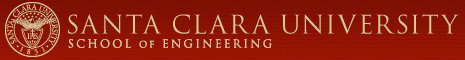 Review [6]:
Putting It All Together
Calculating surface color
lighting(point) {
    color = ambient color;
    for each light
        if(hitObject(shadow ray))
            color += lightcolor *
			dot(shadow ray, n);
    color += rayTrace(reflection) *
        pow(dot(reflection, ray), shininess);
    return(color);
}
Adapted from slides © 2001 D. Shreiner & B. Grantham, SCU
COEN 290: Computer Graphics I, Winter 2001 –  http://bit.ly/hz1kfU
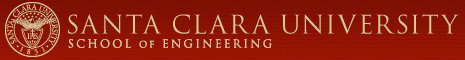 Review [7]:
More Quality, More Speed
Better Lighting + Forward Tracing
Texture Mapping
Modeling Techniques
Distributed Ray Tracing: Techniques
Motion Blur
Depth of Field
Blurry Reflection/Refraction
Wikipedia, Distributed Ray Tracing: http://bit.ly/ihyVUs
Improving Image Quality
Acceleration Techniques
Adapted from slides © 2001 D. Shreiner & B. Grantham, SCU
COEN 290: Computer Graphics I, Winter 2001 –  http://bit.ly/hz1kfU
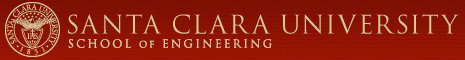 Review [8]:
Distributed Ray Tracing
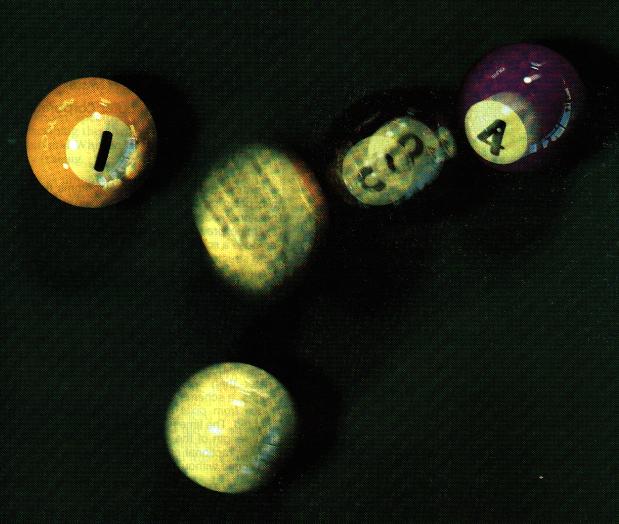 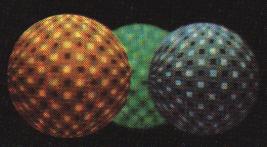 Adapted from slides © 2001 D. Shreiner & B. Grantham, SCU
COEN 290: Computer Graphics I, Winter 2001 –  http://bit.ly/hz1kfU
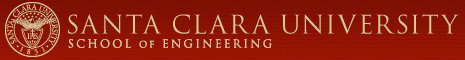 Review [9]:
Supersampling, “Forward” RT
One ray is not enough (jaggies)
Can use multiple rays per pixel - supersampling
Can use a few samples, continue if they’re very different - adaptive supersampling
Texture interpolation & filtering
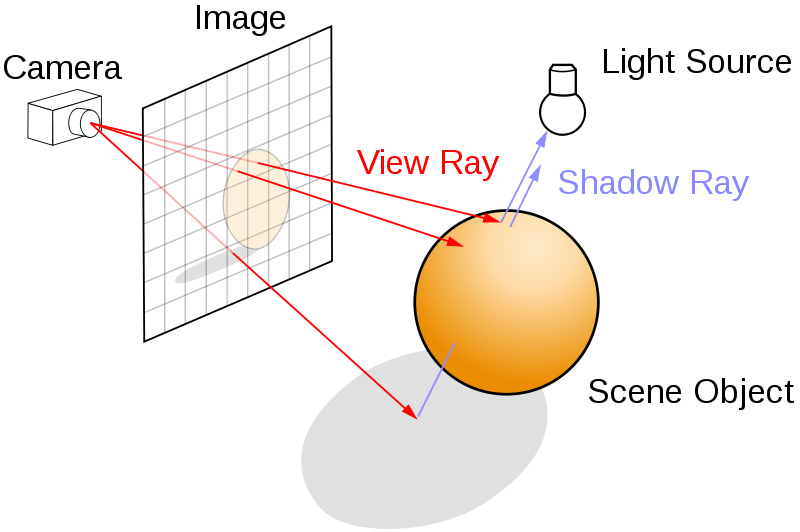 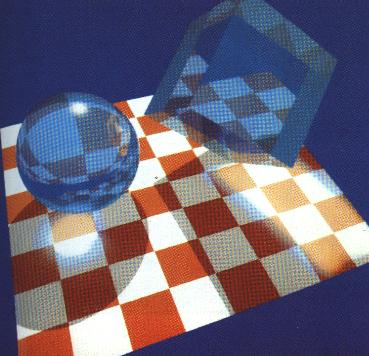 Ray Tracing © 2008 Wikipedia
http://bit.ly/dV7lNm
“Forward” RT for Caustics
Adapted from slides © 2001 D. Shreiner & B. Grantham, SCU
COEN 290: Computer Graphics I, Winter 2001 –  http://bit.ly/hz1kfU
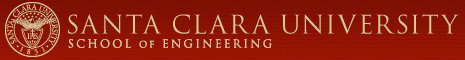 Lab 6a [1]:
ACM SIGGRAPH 2-D RT Program Help
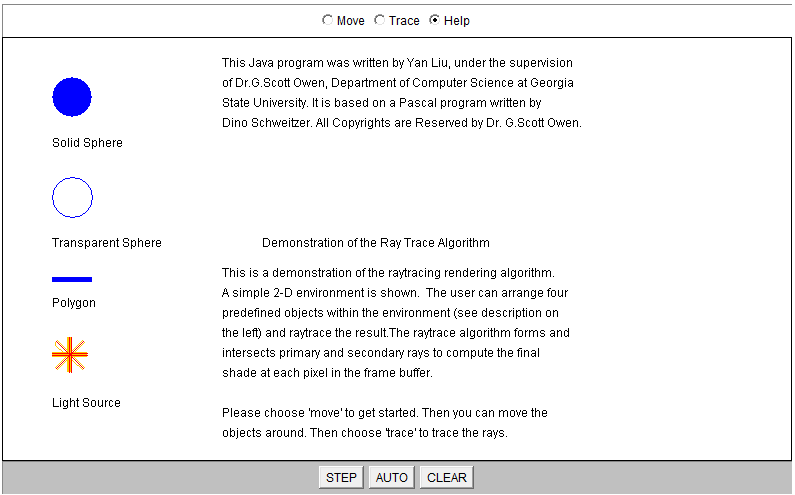 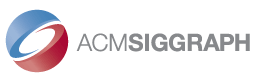 Screenshots from Java program © 2001 G. S. Owen & Y. Liu, GSU
ACM SIGGRAPH Ray Trace Java Demo –  http://bit.ly/cIlgx2
Lab 6a [2]:
Trace Screen
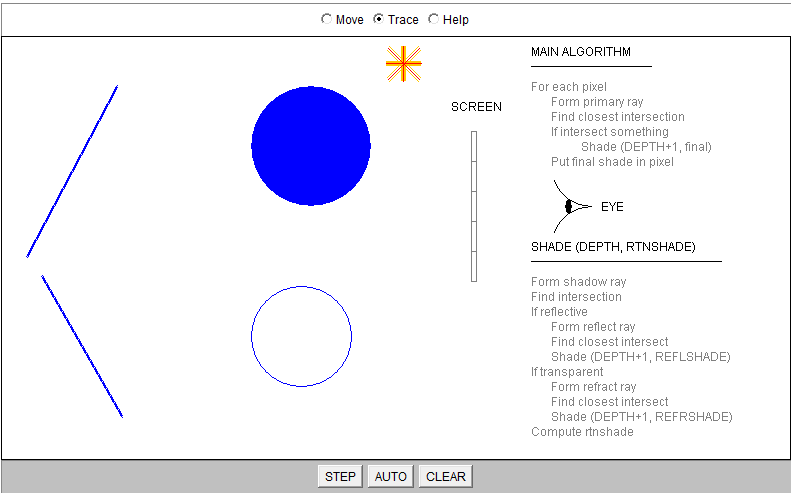 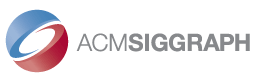 Screenshots from Java program © 2001 G. S. Owen & Y. Liu, GSU
ACM SIGGRAPH Ray Trace Java Demo –  http://bit.ly/cIlgx2
Lab 6a [3]:
First Ray (Click “Clear” & “Auto”)
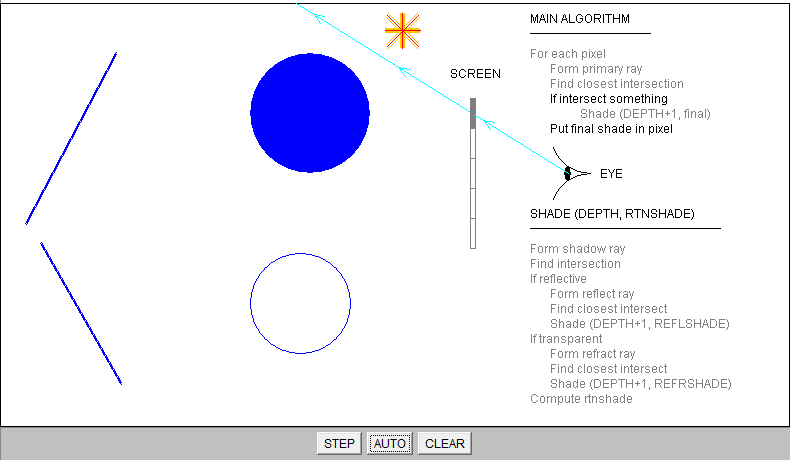 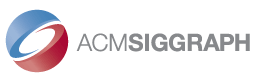 Screenshots from Java program © 2001 G. S. Owen & Y. Liu, GSU
ACM SIGGRAPH Ray Trace Java Demo –  http://bit.ly/cIlgx2
Lab 6a [4]:
Second Ray (Click “Auto” to Advance)
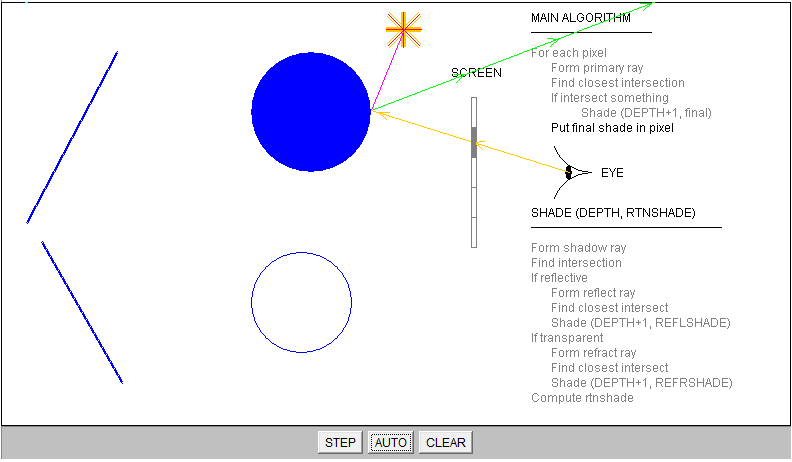 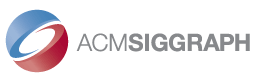 Screenshots from Java program © 2001 G. S. Owen & Y. Liu, GSU
ACM SIGGRAPH Ray Trace Java Demo –  http://bit.ly/cIlgx2
Lab 6a [5]:
Third Ray
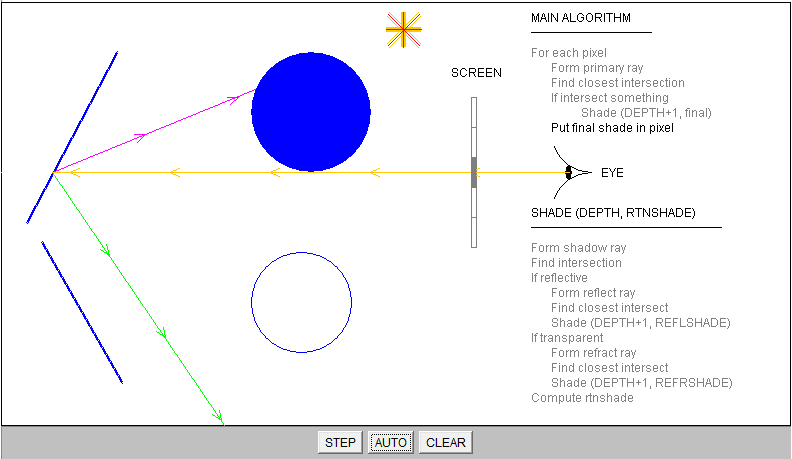 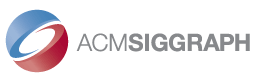 Screenshots from Java program © 2001 G. S. Owen & Y. Liu, GSU
ACM SIGGRAPH Ray Trace Java Demo –  http://bit.ly/cIlgx2
Lab 6a [6]:
Fourth Ray
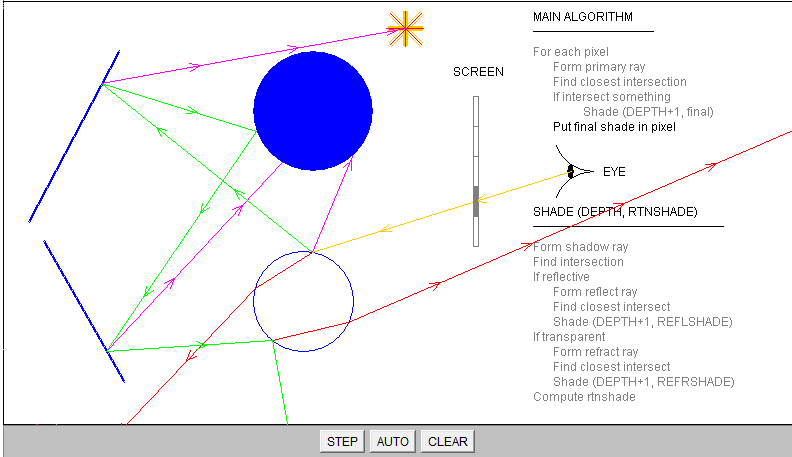 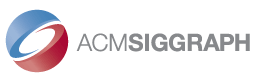 Screenshots from Java program © 2001 G. S. Owen & Y. Liu, GSU
ACM SIGGRAPH Ray Trace Java Demo –  http://bit.ly/cIlgx2
Lab 6a [7]:
Fifth Ray
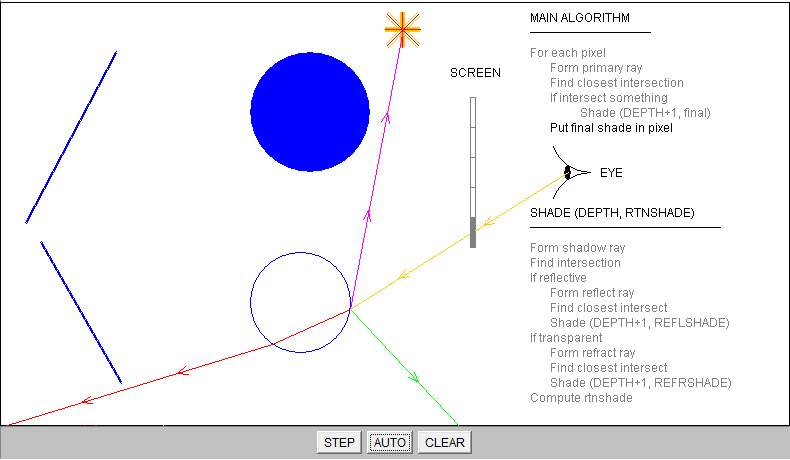 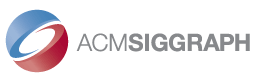 Screenshots from Java program © 2001 G. S. Owen & Y. Liu, GSU
ACM SIGGRAPH Ray Trace Java Demo –  http://bit.ly/cIlgx2
Lab 6b [1]:
POV-Ray
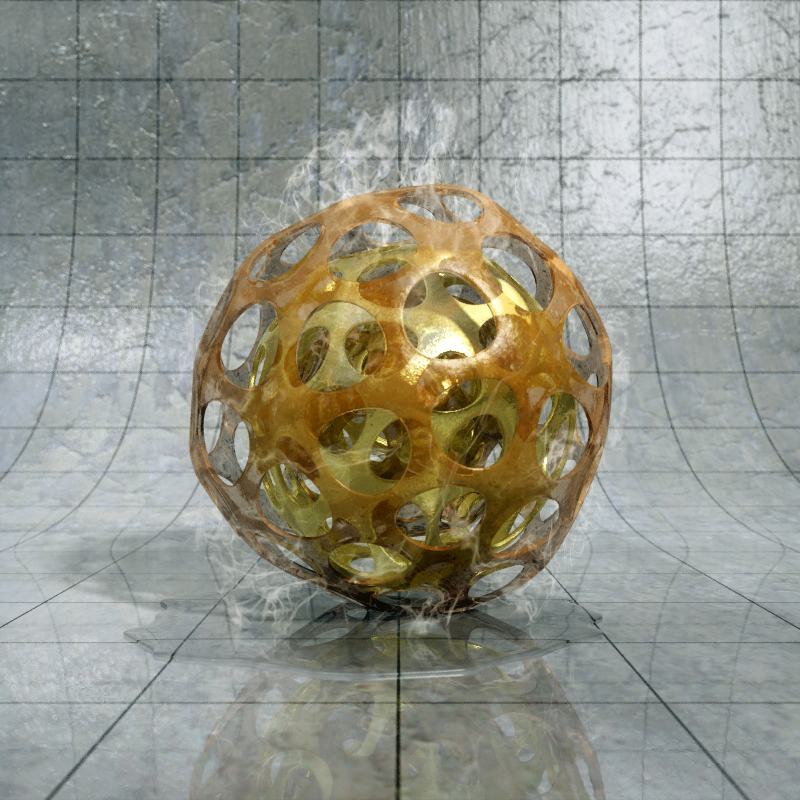 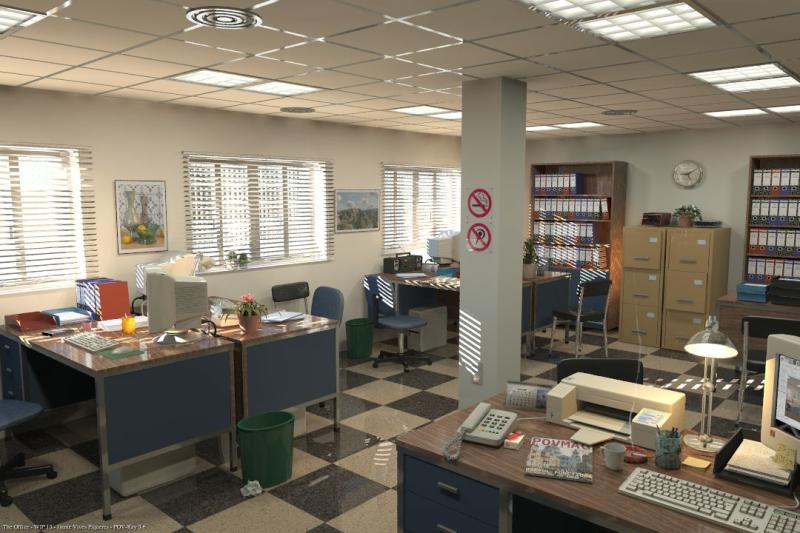 “Office“ © 2004 Jaime Vives Piqueres
http://bit.ly/g9dnGH
“My First CGSphere“ © 2008 Robert McGregor
http://bit.ly/fGb6Pj
Images © respective authors, generated using POV-Ray
© 1991 – 2011 D. K. Buck et al. –  http://www.povray.org
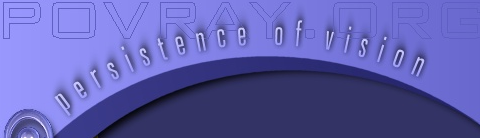 Lab 6b [2]:
POV-Ray
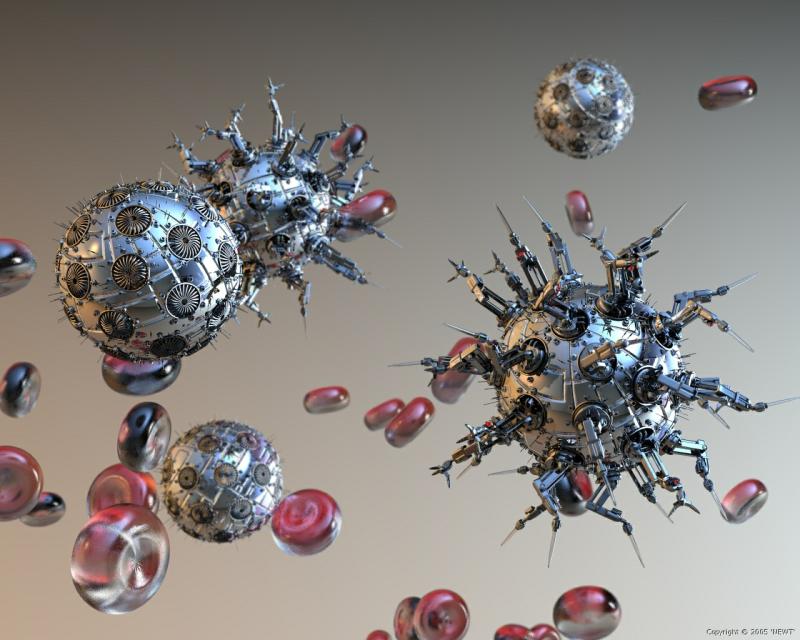 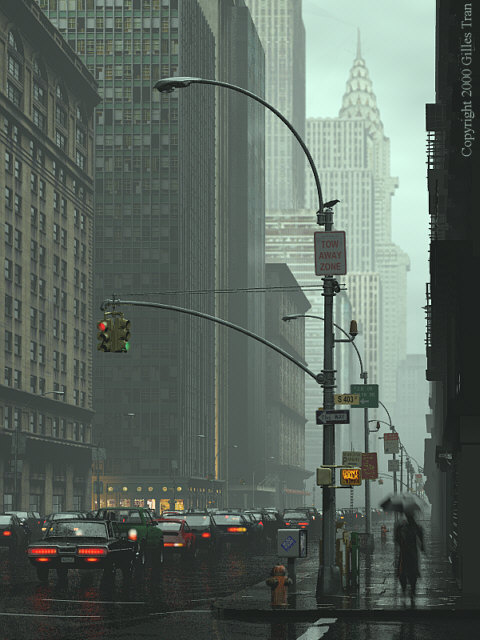 “Dissolution“ © 2005 Newt
http://bit.ly/fVqj5d
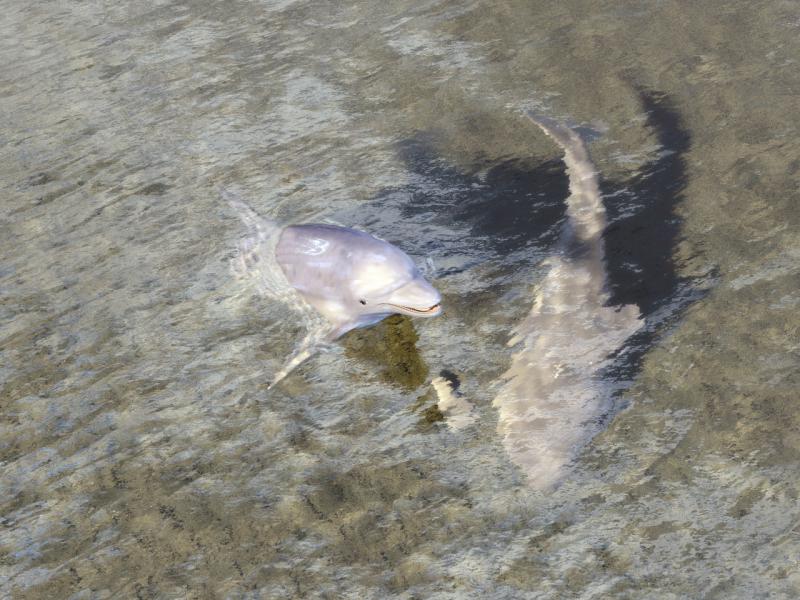 “The Wet Bird“ © 2001 Gilles Tran
http://bit.ly/gMBuGt
"Thanks for all the fish“ © 2008 Robert McGregor
http://bit.ly/fE04gm
Images © respective authors, generated using POV-Ray
© 1991 – 2011 D. K. Buck et al. –  http://www.povray.org
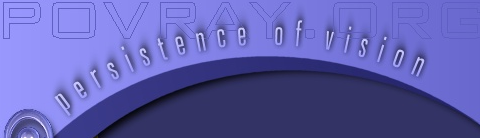 Summary
Reading for Last Class: Chapter 14, Eberly 2e
Reading for Today: Ray Tracing Handout
Reading for Next Class: Chapter 15, Eberly 2e; Ray Tracing Handout
Last Time: Ray Tracing (RT), Part 1 of 2
Vectors: I (incident ray), L, R, T
Basic recursive ray tracing & ray trees
Distributed RT: survey, supersampling illustrated
Today: Ray Tracing Lab
ACM SIGGRAPH demo: http://bit.ly/cIlgx2 
2-D “screen”
Moveable objects: transparent, opaque (both reflective)
POV-Ray (http://www.povray.org) Example Renderings
Next Class: Ray Tracing 2 of 2
Progressive refinement radiosity (photon maps) introduced
Using RT/radiosity together and with shading
Terminology
Ray Tracing aka Ray Casting
Given: screen with pixels (u, v) 
Find intersection tmin(u, v) of rays through each (u, v) with scene
Vectors emanating from world-space coordinate of tmin
Light (L) aka Source (S): to point light sources (or shadows)
Reflected (R): from object surface
Transmitted or Transparency (T): through transparent object
Recursive RT: call raytracer for each intersection, get ray tree
Incident vector (I): incoming from eye
Caustic: Envelope of Light Rays Reflected/Refracted by Curved Object
Wikipedia: http://bit.ly/etIXId 
Example: Slide 13 (today’s lecture)
“Backward” RT: Eye-to-Scene, Scene-to-Light (Typical Order)
“Forward” RT: Light-to-Scene, Scene-to-Eye (Only for Caustics)
Screen: Parallel to View “Plane”, Rays Shot Through It